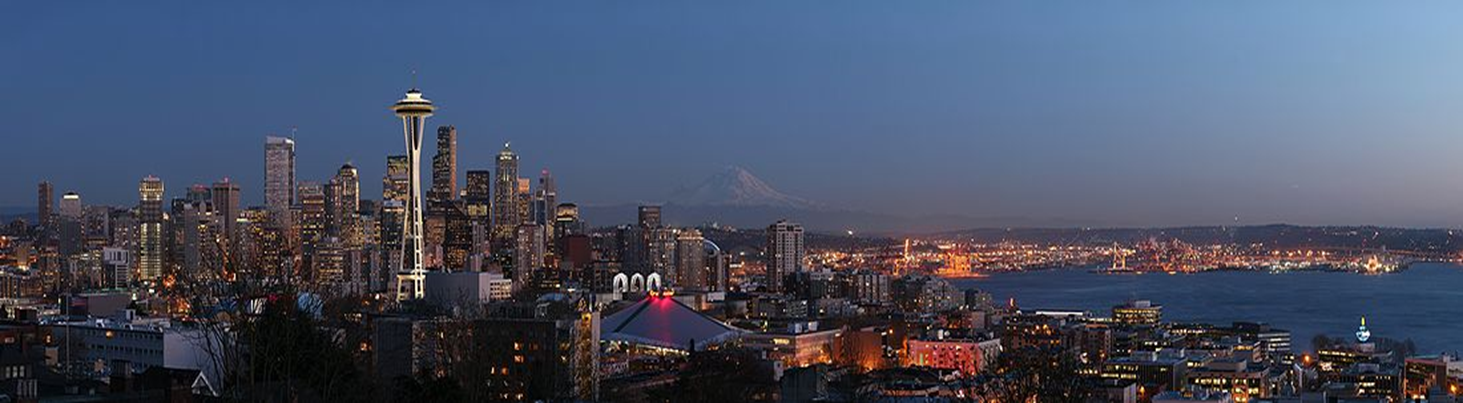 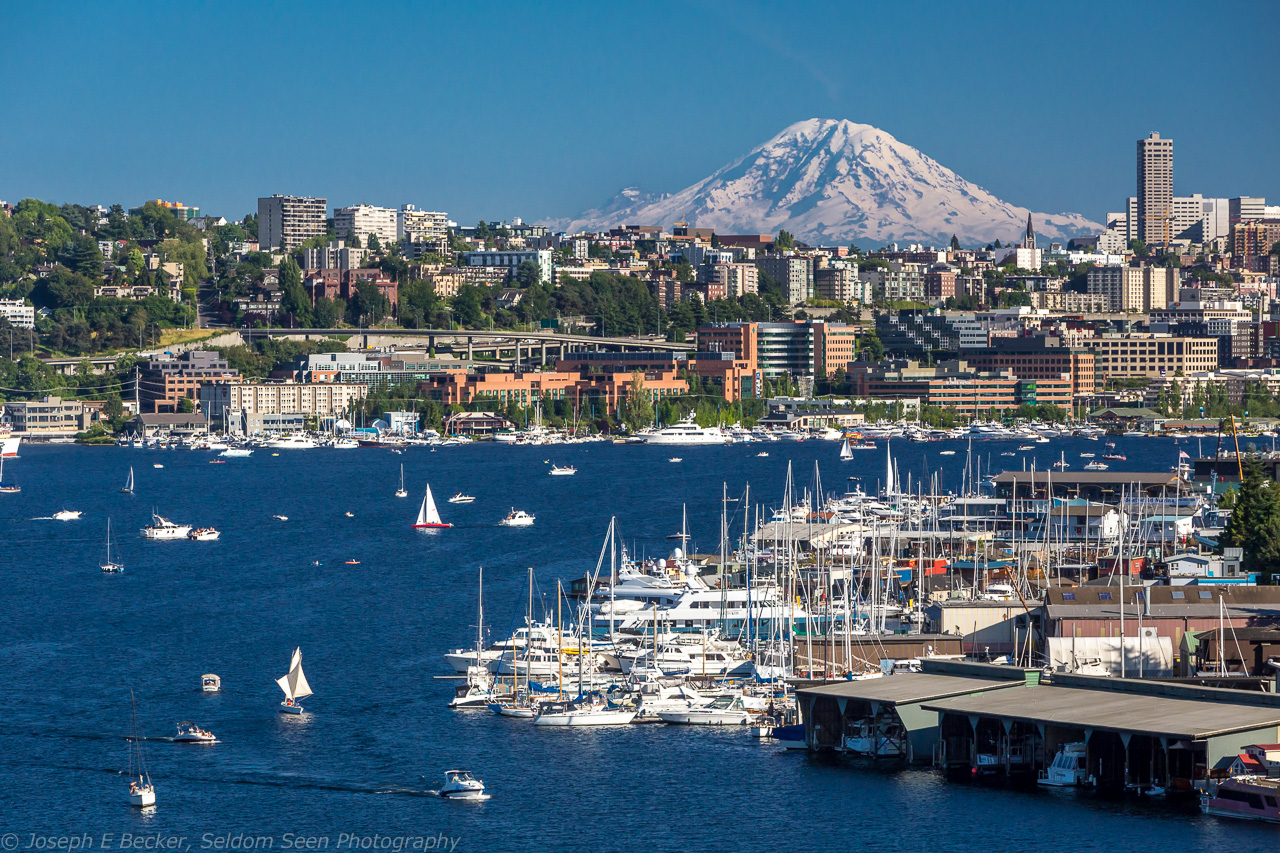 REINVENTING AND REBUILDING 
the Neurological Surgery Service at The University of Washington Medical Center

Manny Ferreira Jr. MD, PhD
[Speaker Notes: This is a note]
Service in 2014
Decline in Neurosurgical presence at the UWMC. 
Surgical Volumes decreased to a nadir of approximately 400 operations/year.
OR blocks to 5/week.
Unaligned Hospital Administration and SOM
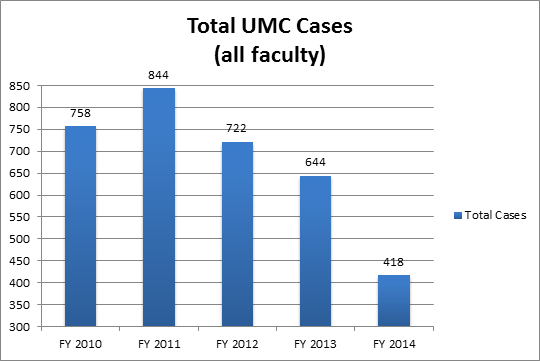 2
[Speaker Notes: Multidisciplinary Pituitary program that plateaued in growth at HMC 2010-2014 (considered moving the program to cater to the elective program).]
UWMC  Swot aNALYSIS
Cumulative Community competition

Insurance networks and contracts
Admin/SOM disconnect 

Uncoordinated services

Poor transfer/referral system
Cancer hospital

New Alvord Brain Tumor Center

World Expert colleagues

UW Medicine expansion 

RVU comp. model
Voted #1 Hospital in WA

SOM campus

SCCA/FHCC/SCH

Multidisciplinary team location

Elective Surgery
S
T
O
W
Opportunities
Weaknesses
Threats
Strengths
3
[Speaker Notes: Move from HMC to UWMC (private rooms, new hospital tower with hybrid ORs). 
Multidisciplinary colleagues.
Success with elective donor transplant and cardiac programs]
Building momentum
Choose a program to lead (Minimally Invasive Skull base and pituitary)
Housed in the Neurosurgical clinic. 
New volume and profitable.
Will drive the mission for other subspecialty development (e.g. functional and spine).
Multidisciplinary alignment (across departments around a program)
Capacity: OR block, equipment and hospital (floor/ICU beds).
4
[Speaker Notes: Control of resources in clinic. Infrastructure and Team to do.
Multidisciplinary team members housed at UWMC.
Other successful ELECTIVE programs (transplant and cardiac).]
Multidisciplinary team alignment
ENT Department: 4 Endoscopic skull base, 1 otologist, 2 H/N surgeons, 2 laryngologists.
Endocrinology (Medicine Department): 3 neuro-endocrinologists.
Ophthalmology Department: 1 dedicated neuro-ophthalmologist.
Radiation Oncology: 4 CNS rad oncs
Medical and Neuro-oncology (Departments of Medicine and Neurology).
APP team (2 dedicated to program).
5
[Speaker Notes: Not just the neurosurgery service.
Alignment of six departments begins the momentum.]
Multidisciplinary team alignment
ENT and Neurosurgery profit sharing (50/50 RVU split down the middle)
Equal Partners in the business.
ENT and Neurosurgery combined capital requests (OR and clinic)
Endoscopic Equipment in OR and towers in Neurosurgery clinic.
ENT and Neurosurgery funding of neuro-endocrinologists.
MTF Clinic staffing
M-F Inpatient service coverage
Outreach.
6
[Speaker Notes: 3 key moves to starting team momentum
Overlapping surgeries (50/50 split would lead to increased volumes for all and decreased wait times for visits/surgery)
Capital budget combined
Decreased LOS (3->1.2 days) and better coordination of care.]
Building Operative Block (Rallying the Troops)
Saturday Incentive surgery (double block time).
Additional Compensation for elective surgeries.
Funded by Department and Profitable for Hospital.
After Hours surgery (out of block time).
Wednesday (Grand Rounds/ Academic Day). 
8:30AM start
Partnerships with colleagues (ENT and Ortho).

In 2 years 5 blocks/week to 13 blocks/week, with 2 “bump/open” blocks.
7
[Speaker Notes: Utilizing OR block where ever we could (all 6 neurosurgeons)]
Multidisciplinary team alignment
Growth leads to program expansion:
ENT Department: 1 otologist, 1 H/N surgeon and 1 laryngologist (9 total).
Endocrinology (Medicine Department): 1 neuro-endocrinologists (4 total).
Neurosurgery: 2 skull base surgeons (4 total).
8
[Speaker Notes: Recruitment of faculty for the skull base/pituitary program.]
Continued Growth with alignment
9
[Speaker Notes: Healthy growth in cranial tumor work, functional and minimally invasive spine.]
Skull base/Tumor and pituitary program
10
[Speaker Notes: Driven by the cranial skull base program.]
Volumes AND HOW THIS IMPROVES RESIDENT TRAINING
Skull Base exposure to junior/midlevel residents (early fellowship application)	
Intern (PGY1), PGY3/4 and PGY7
Partnership with Skull Base and Rhinology Fellows
ENT training of the neurosurgical resident
Endoscopic Towers and Scopes in Neurosurgery clinic. Pre and postop Scoping by neurosurgery residents and skull base fellow.
NS resident first assist for all Endoscopic and otology procedures
11
[Speaker Notes: All residents hitting 80th percentile for all tumor related procedures, 90th for skull base and pituitary.
Allowing residents to make decisions on Tumor or skull base fellowships early on (some match as early as PGY4/5).
Cross fertilization of academic productivity.]
LEARNING POINTS FROM SWOT
Strengths and Opportunities outweighed Weaknesses
Elective Hospital for growing the program.
Neurological Surgery Department could lead the alignment between departments (address Weaknesses).
Allow focus on Threats.
12
[Speaker Notes: 1. UWMC/SCCA/FHCC, beautiful hospital at the medical school, across from Husky stadium on the water, private rooms.
New Montlake OR tower with hybrid Operating rooms. Colleagues incentivized to build at the UWMC.
2. Department focus on aligning hospital and goals of program.
3. Relationships with various insurance carriers for complex cranial cases (skull base and pituitary).]
Key initiatives next 1-3 years
Further Development and Integration of the Alvord Brain Tumor Center.
Hospital acquisitions and integration (NWH and VMC).
Insurance Carrier direct contracting for developed subspecialty programs.
13
Summary/Conclusions
Neurological Surgery Department leads the vision and alignment between departments.
Financially profitable areas of growth (drive the mission) lead the way for all subspecialty development.
Movement Disorders program (neurologist in neurosurgery clinic).
Endoscopic spine (pain and physiatry support).
14
[Speaker Notes: Neurological surgery as the leader.
Buy in from other departments helps with Hospital administration and SOM alignment.
This model is being used to drive other subspecialty programs.]